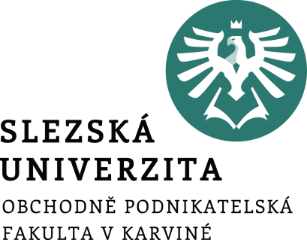 METODA STANDARDNÍCH NÁKLADŮ (STANDARDY)
Ing. Markéta Šeligová, Ph.D.
Příklad
Společnost Brener šije sportovní bundy. Plánovaný objem výroby a prodeje v měsíci leden byl 12 000 ks bund. Předpokládaná prodejní cena byla stanovena ve výši               7 000 Kč. 

Norma spotřeby základního jednicového materiálu činí 3 bm na jednu bundu, předem stanovená cena 1 bm materiálu byla stanovena ve výši 800 Kč. Variabilní režijní náklady jsou závislé na počtu hodin práce. Výše variabilních režijních nákladů na jednu hodinu činí 200 Kč a ušití jedné bundy trvá 3 hodiny (norma spotřeby času). Fixní náklady byly rozpočtovány limitem ve výši 24 000 000 Kč.
[Speaker Notes: csvukrs]
Příklad
Ve skutečnosti se vyrobilo a prodalo 10 000 ks bund, skutečná spotřeba jednicového materiálu činila 30 100 bm a skutečný počet hodin práce byl 32 000 hodin. Skutečná výše nákladů a výnosů byla následující:
[Speaker Notes: csvukrs]
Příklad
Stanovte standardy na 1 bundu
[Speaker Notes: csvukrs]
Řešení
[Speaker Notes: csvukrs]
Děkuji za pozornost